2
3
MÁI TRƯỜNG MẾN YÊU
Bài
3
HOA YÊU THƯƠNG
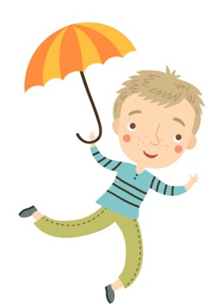 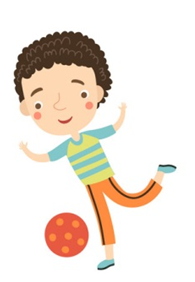 Ôn và khởi động
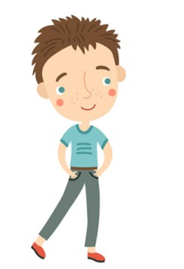 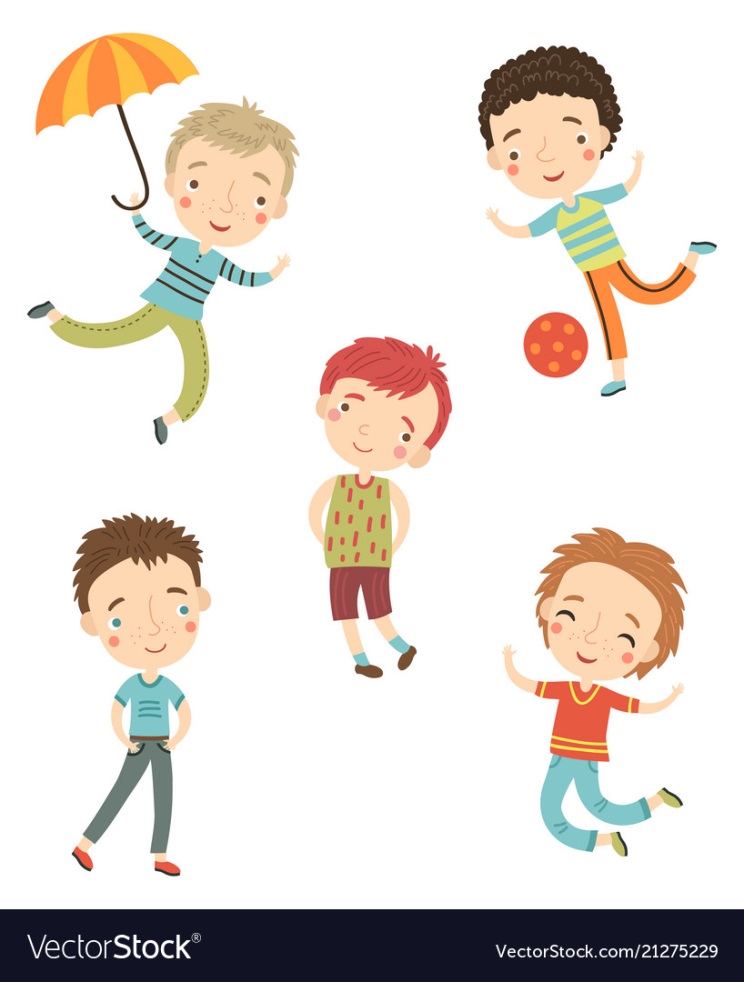 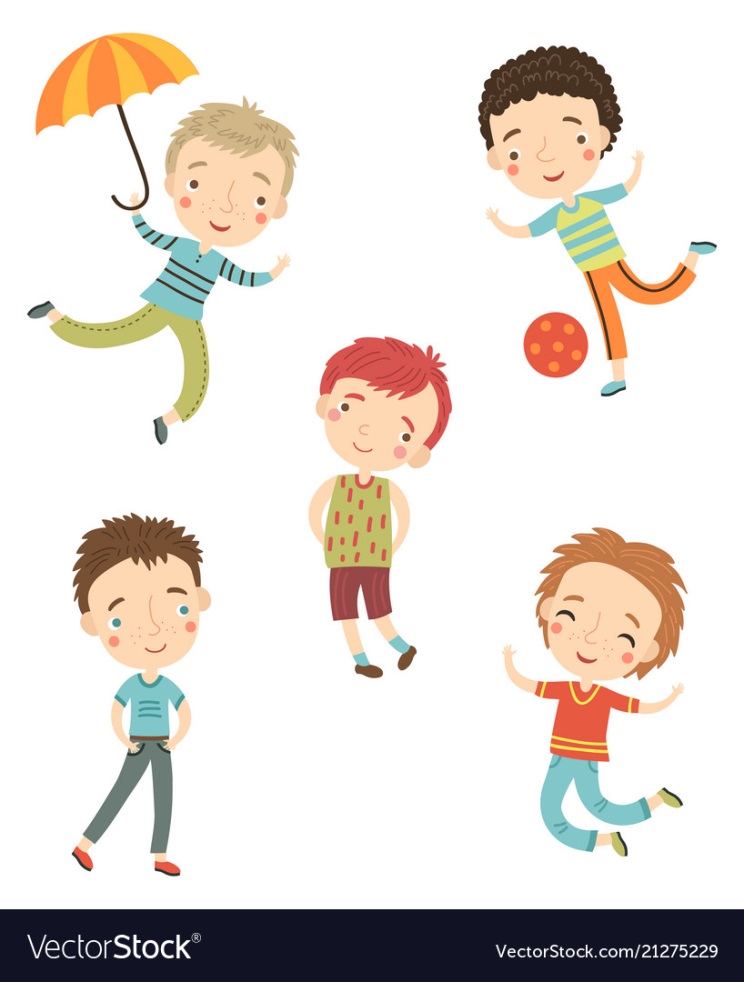 5
Chọn từ ngữ để hoàn thiện câu và viết câu vào vở
dòng chữ
bổ ích
tô vẽ
hí hoáy
Phương ngắm nhìn  (………..)    nắn nót  trên bảng.
[Speaker Notes: GV cho hs chọn từ. HS chọn vào từ nào thì GV nhấp vào từ đó. Nhấp đúng từ ‘dòng chữ” thì nó sẽ di chuyển về chỗ trống.]
4. Viết câu đã hoàn thiện ở mục 5 ( SHS trang 52)
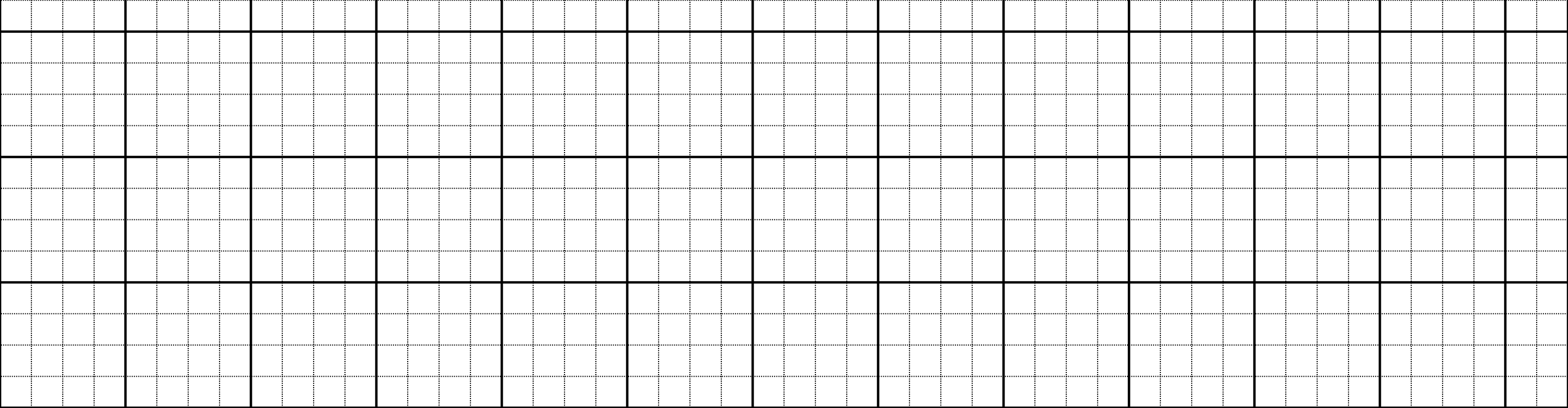 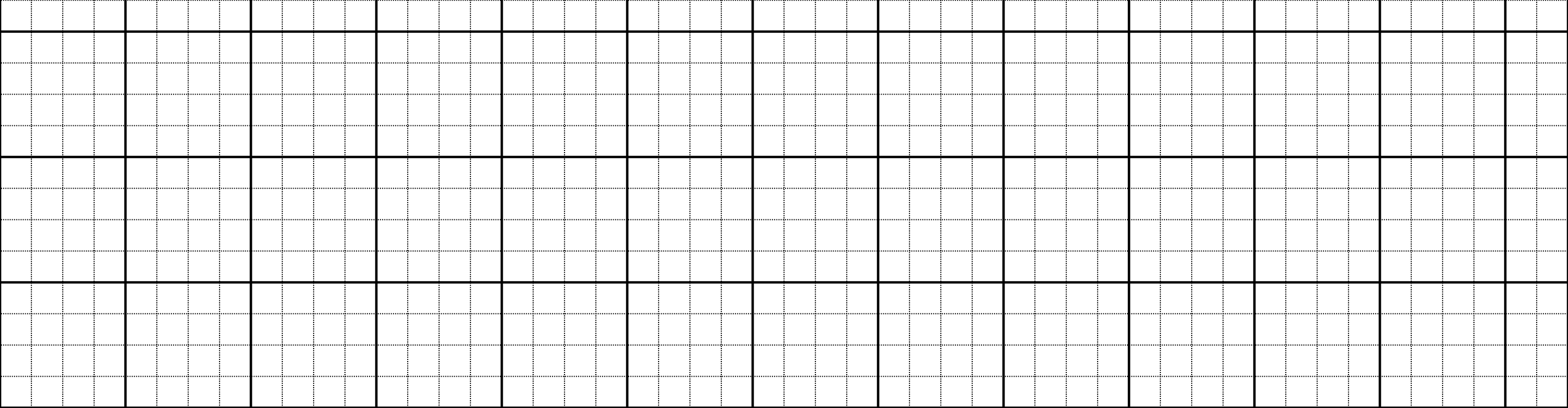 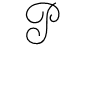 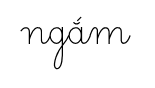 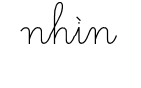 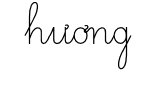 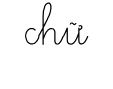 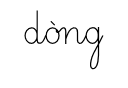 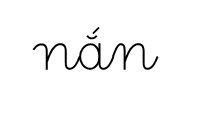 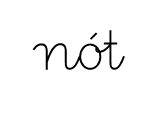 .
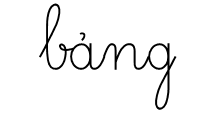 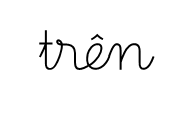 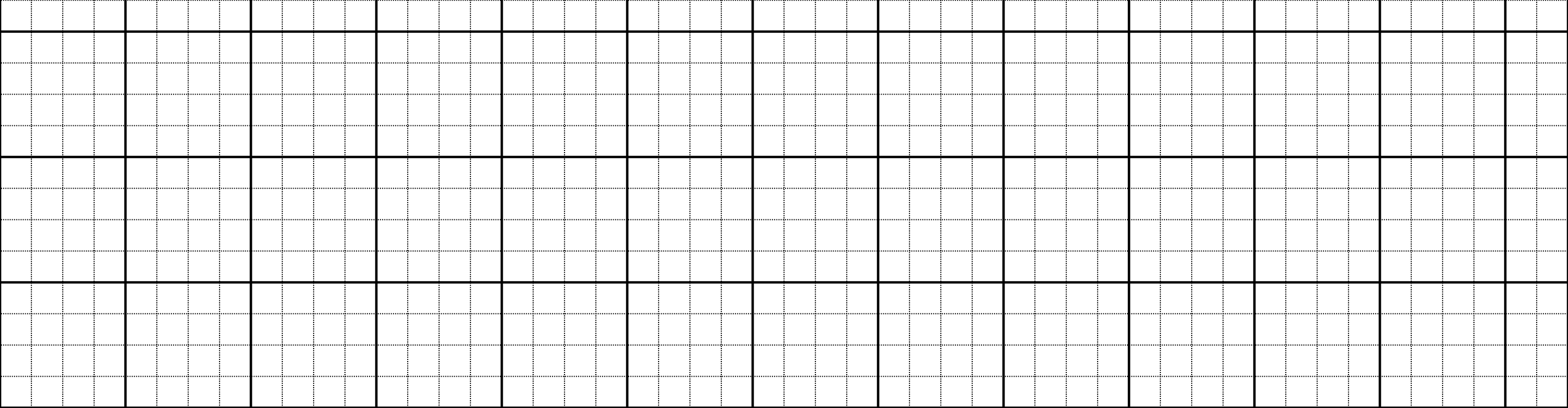 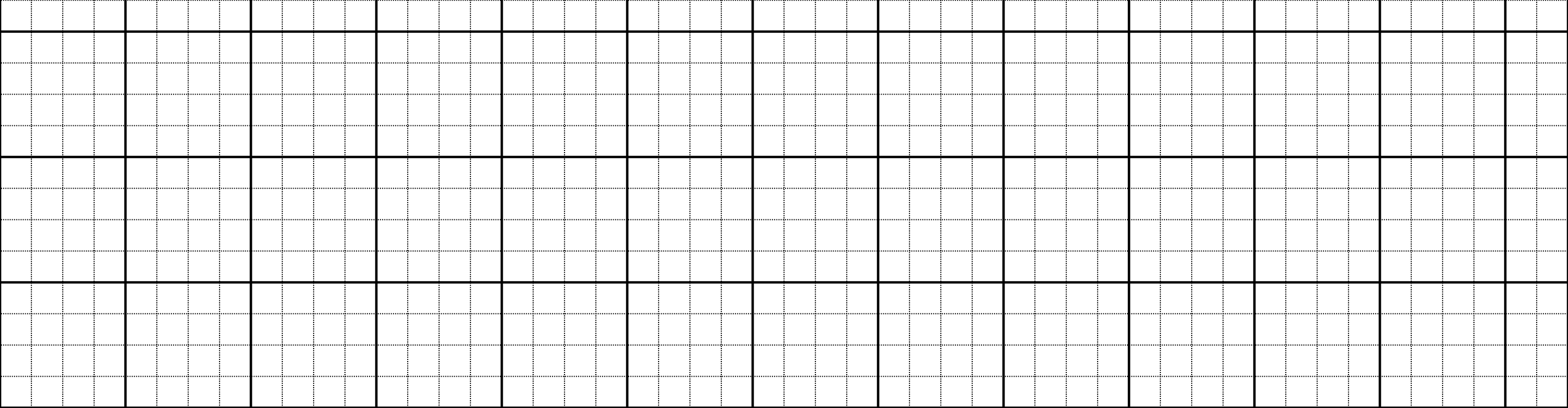 6
Quan sát tranh và dùng từ ngữ trong khung để nói theo tranh
âu yếm	chúc mừng
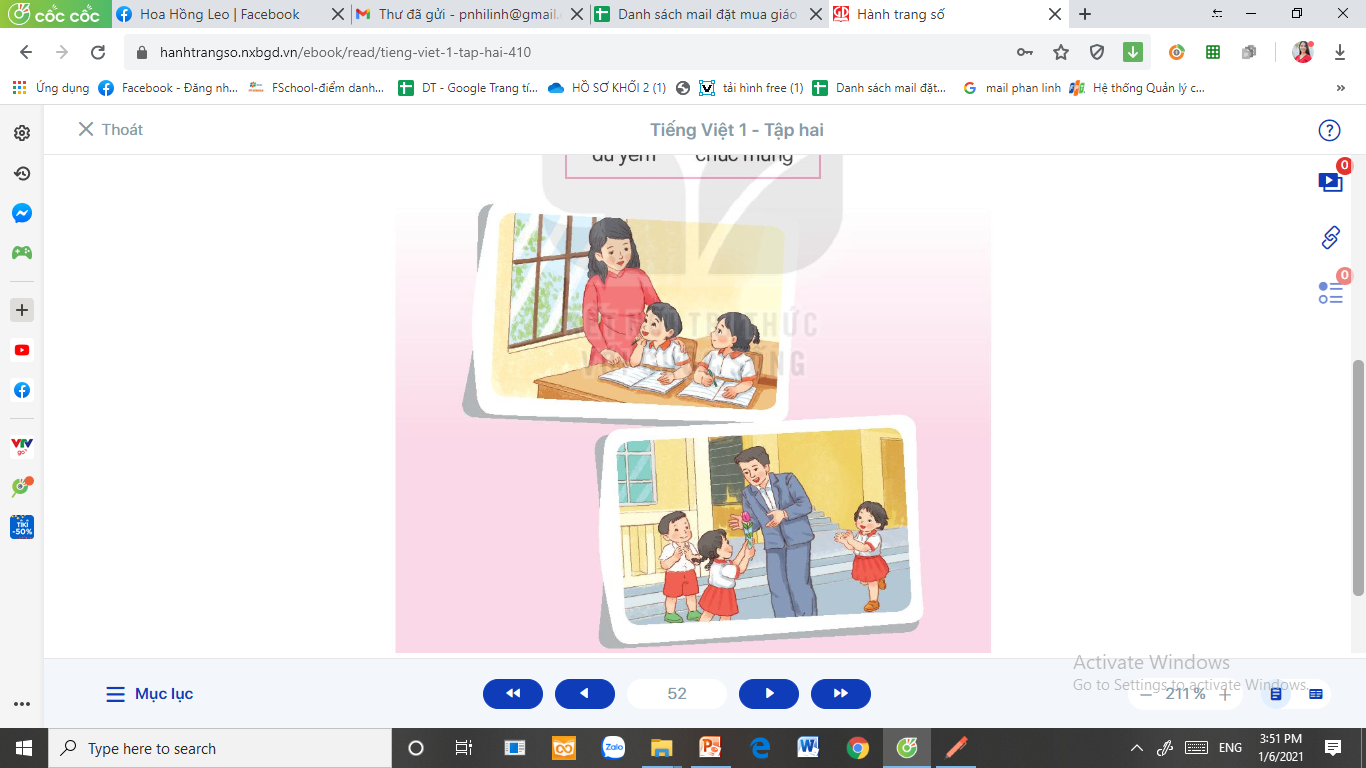 [Speaker Notes: GV linh động tổ chức HĐ]
7
Nghe viết
Các bạn đều thích bức tranh bông hoa bốn cánh.
Bức tranh được treo ở góc sáng tạo của lớp.
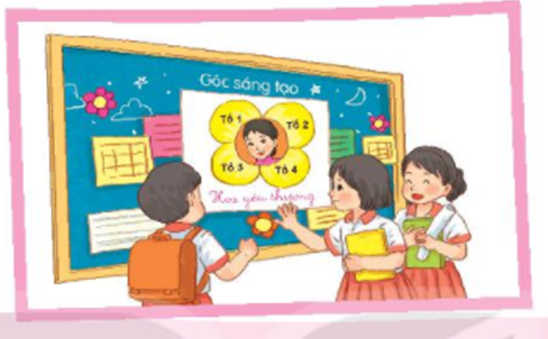 Khi viết chữ đầu dòng, ta lưu ý gì?
Đoạn trên có mấy câu?
Những chữ nào viết hoa? Vì sao?
Kết thúc câu có dấu gì?
Em hãy tìm từ dễ viết lẫn trong bài.
5. Nghe viết ( SHS trang 53)
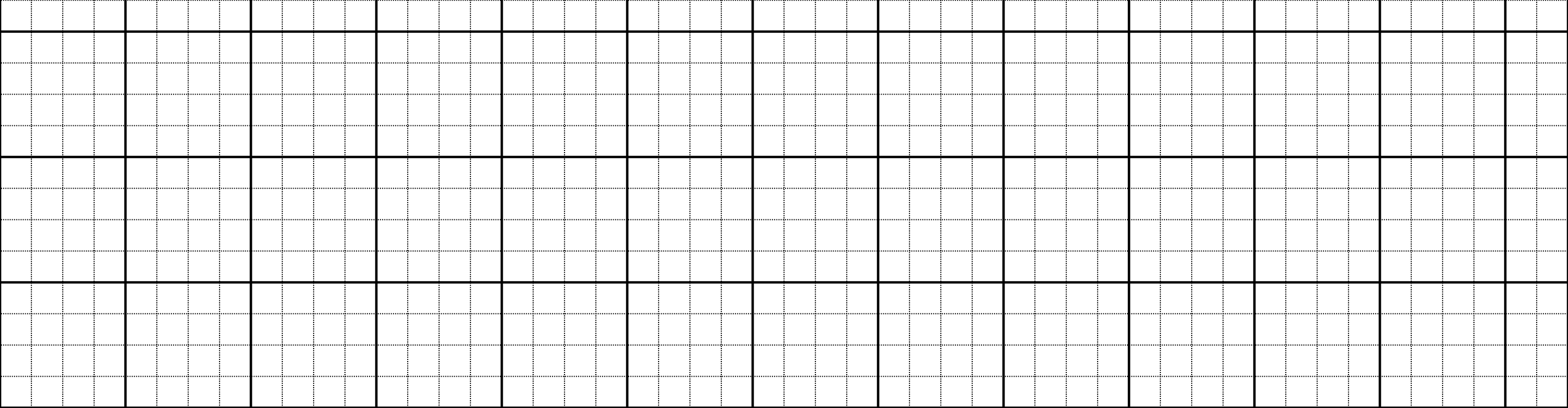 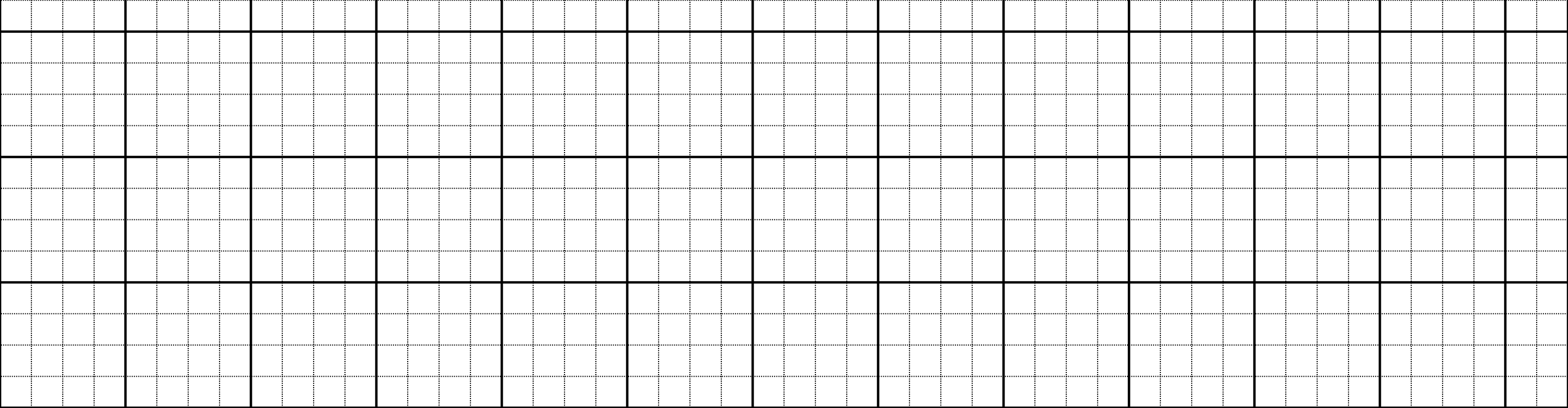 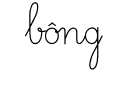 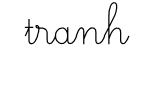 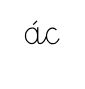 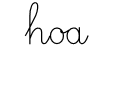 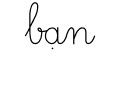 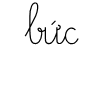 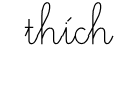 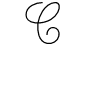 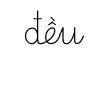 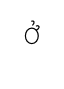 .
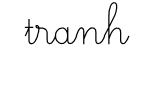 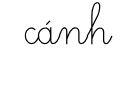 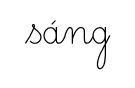 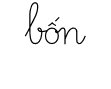 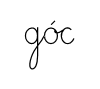 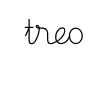 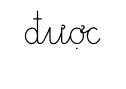 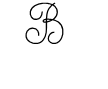 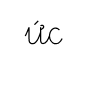 .
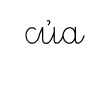 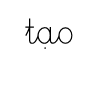 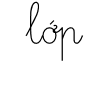 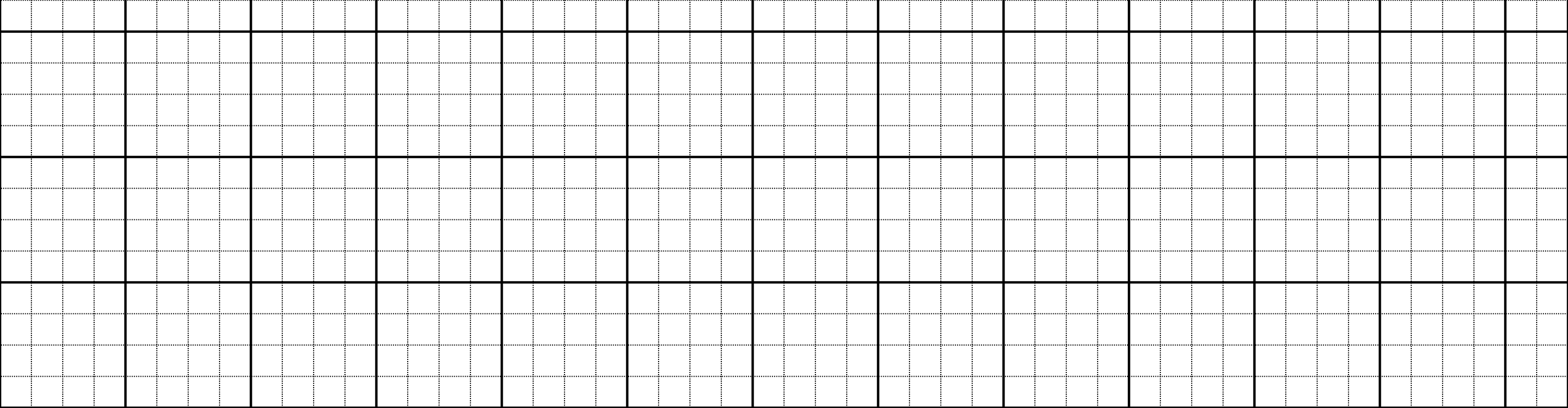 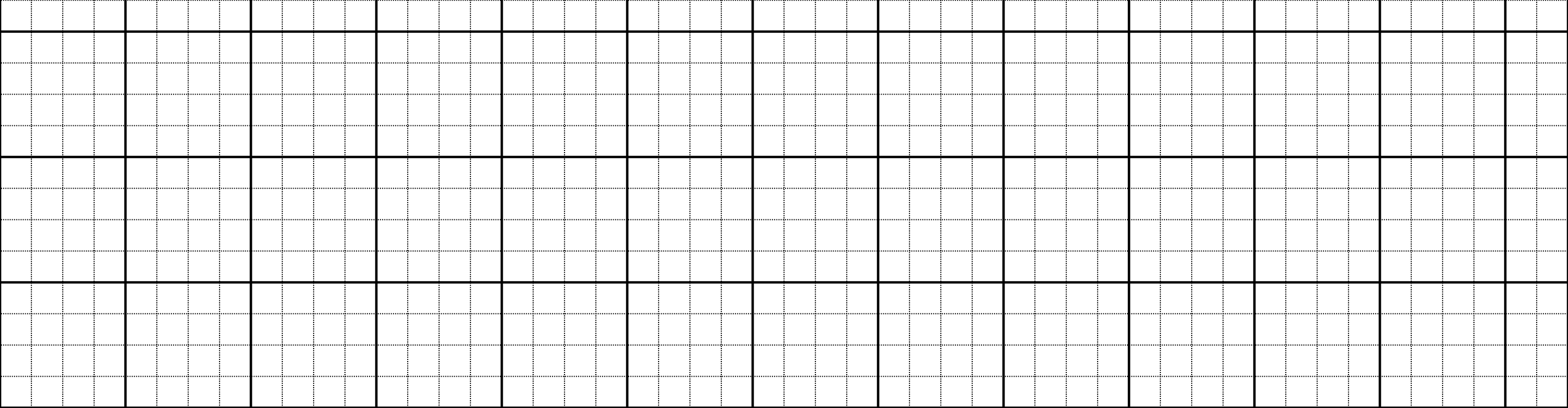 8
Chọn chữ phù hợp thay cho bông hoa
n
n
l
ắn  nót
a. n hay l?
ánh     ắng
im     ặng
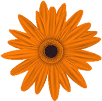 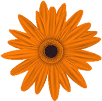 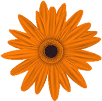 g
gh
g
b. g hay gh?
i chép
ần gũi
gọn      àng
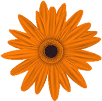 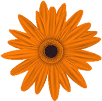 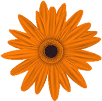 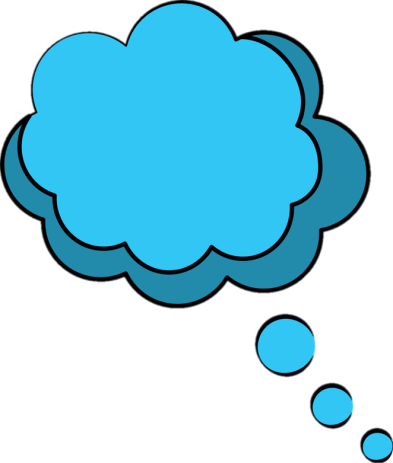 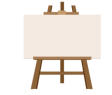 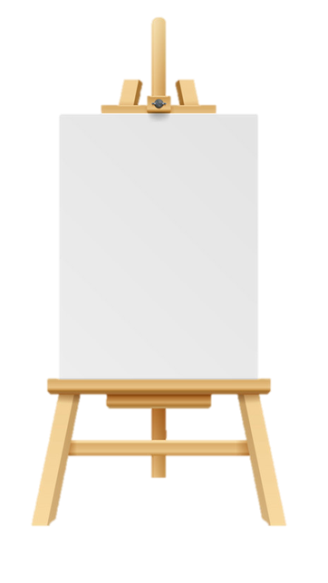 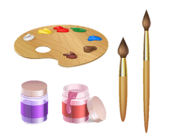 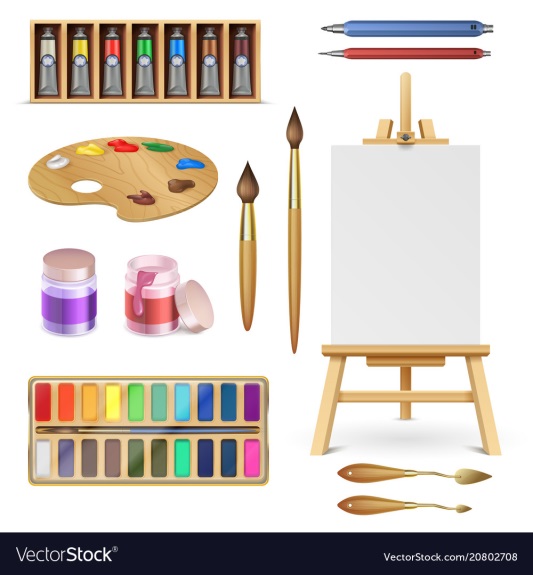 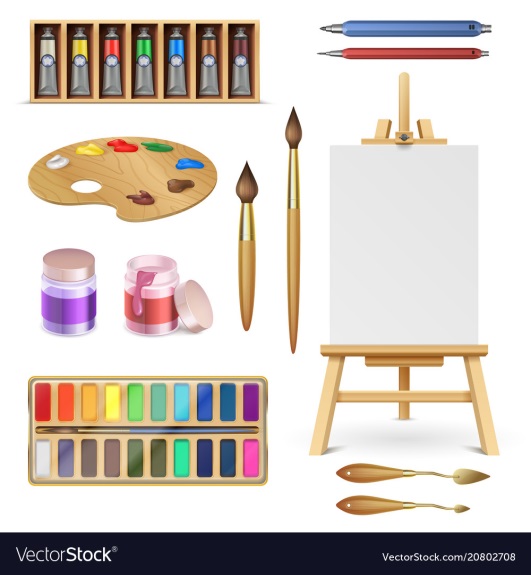 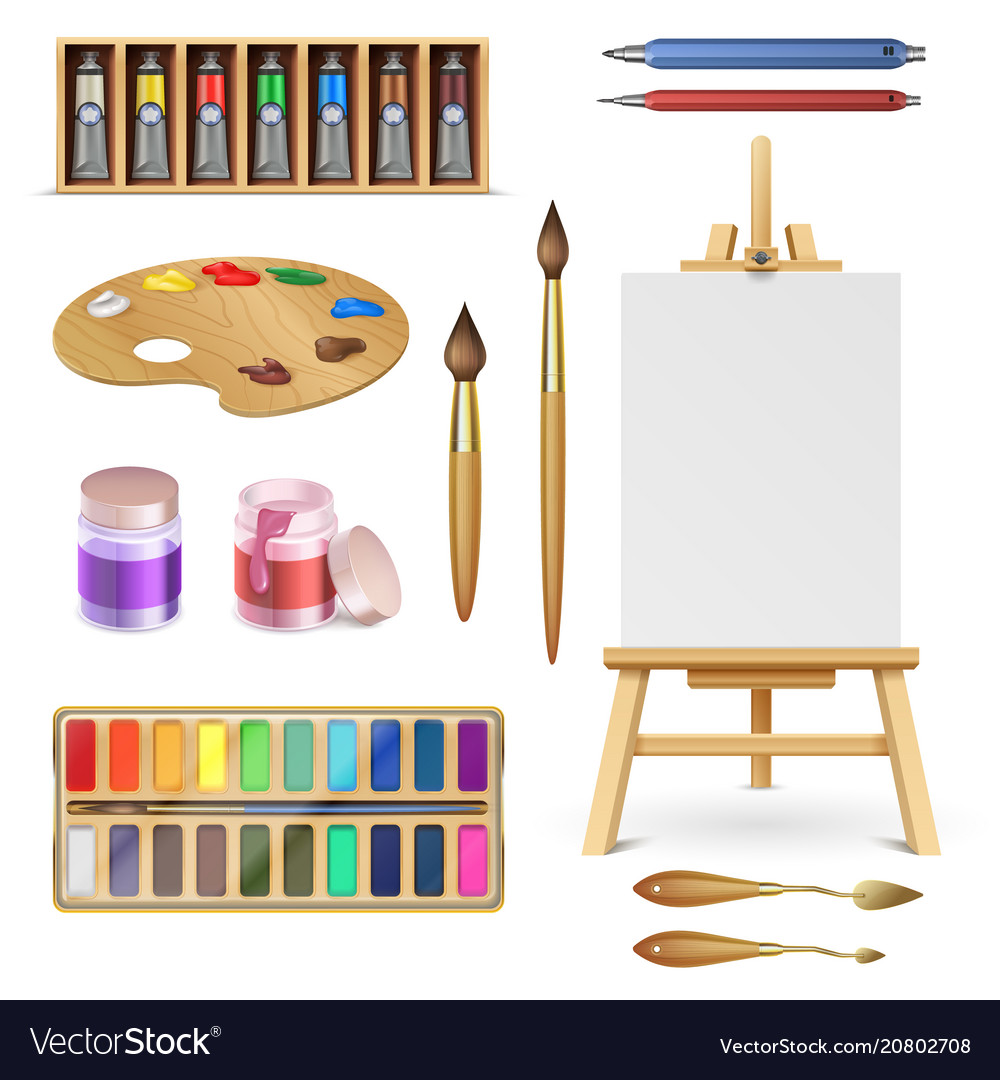 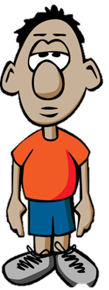 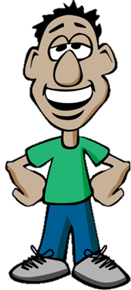 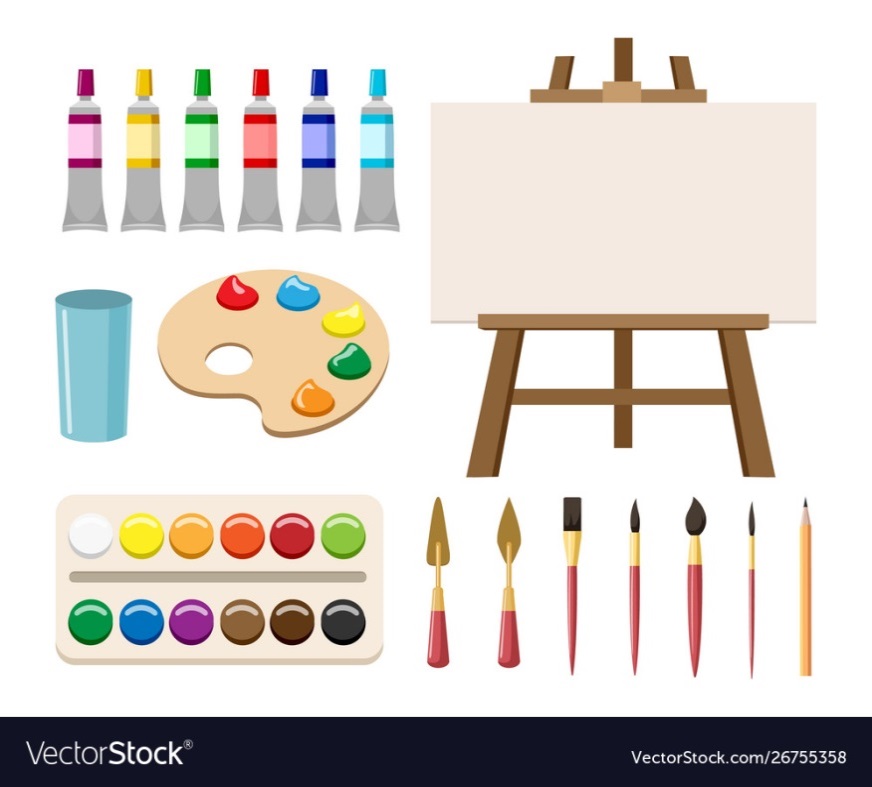 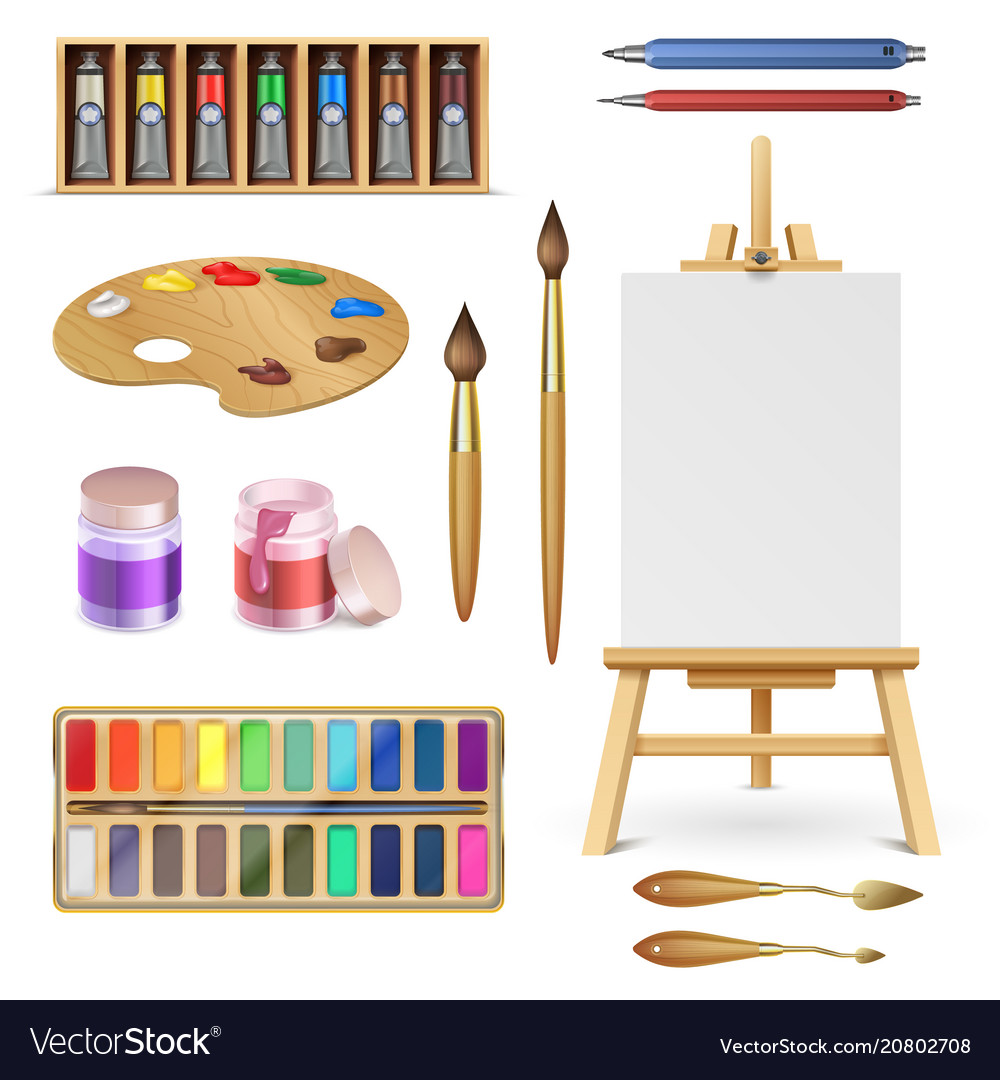 [Speaker Notes: Gọi HS đọc lại bài]
9
Vẽ một bức tranh về lớp em (lớp học, thầy cô, bạn bè, …) và đặt tên cho bức tranh em vẽ
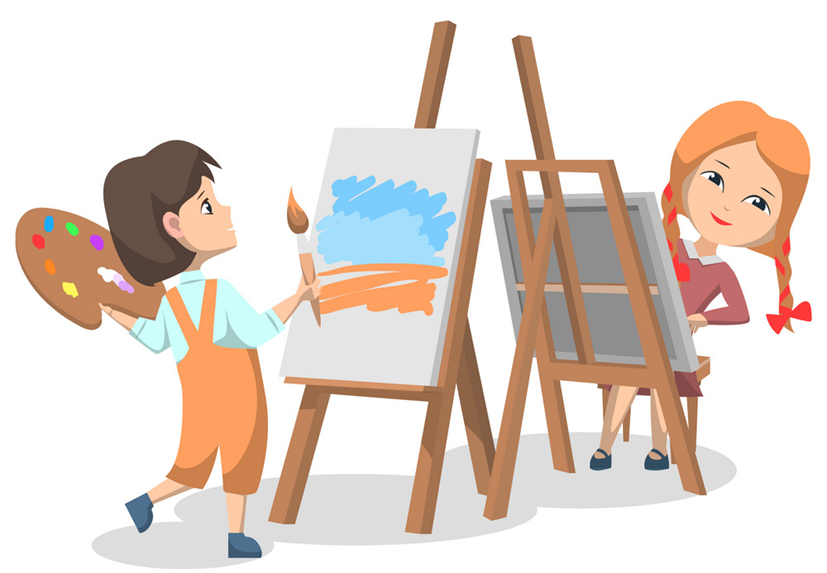 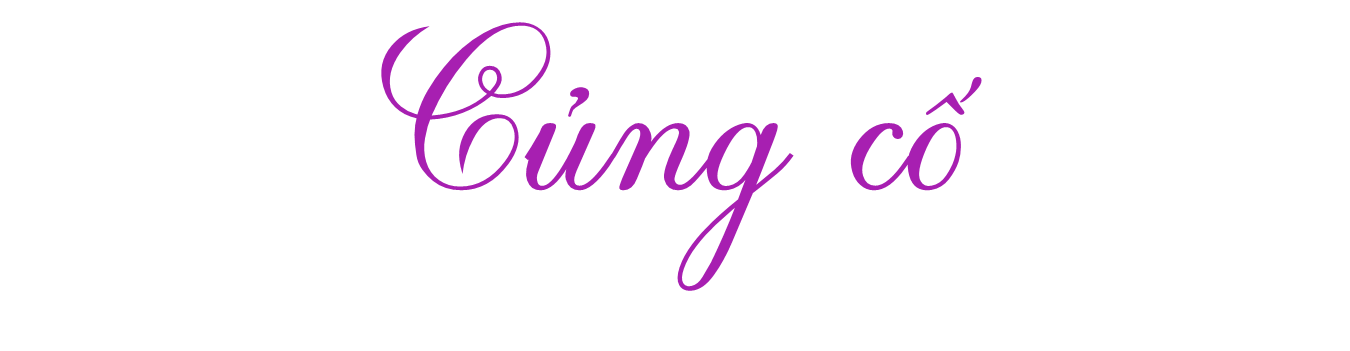 Dặn dò:
+ Xem lại bài trang 50 đến trang 53
+ Xem bài Cây bàng và lớp học (trang 54 + 55)